APRESENTAÇÃO DE.....
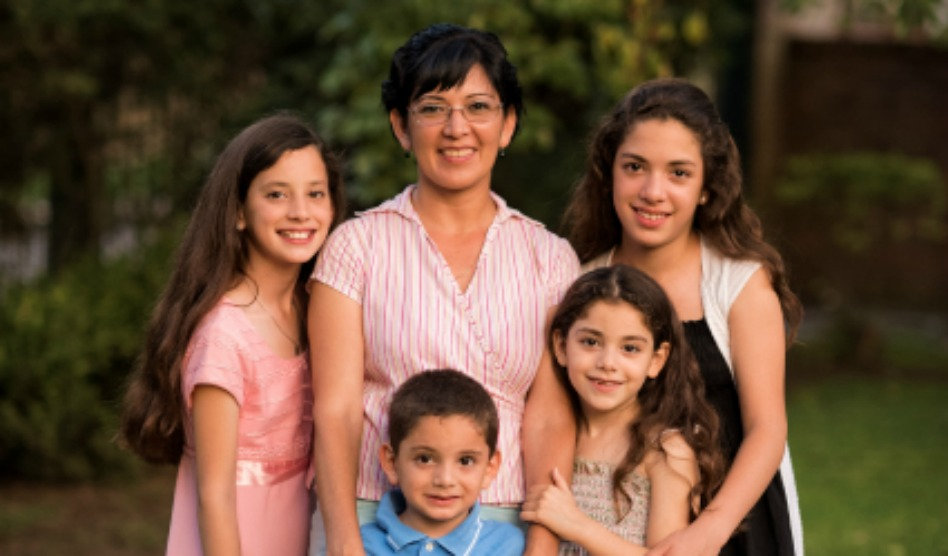 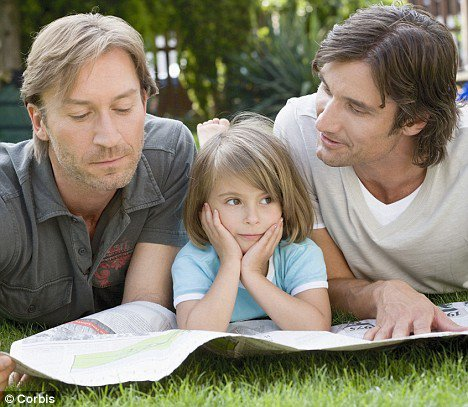 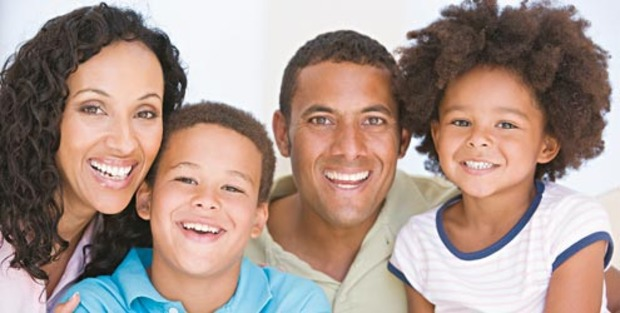 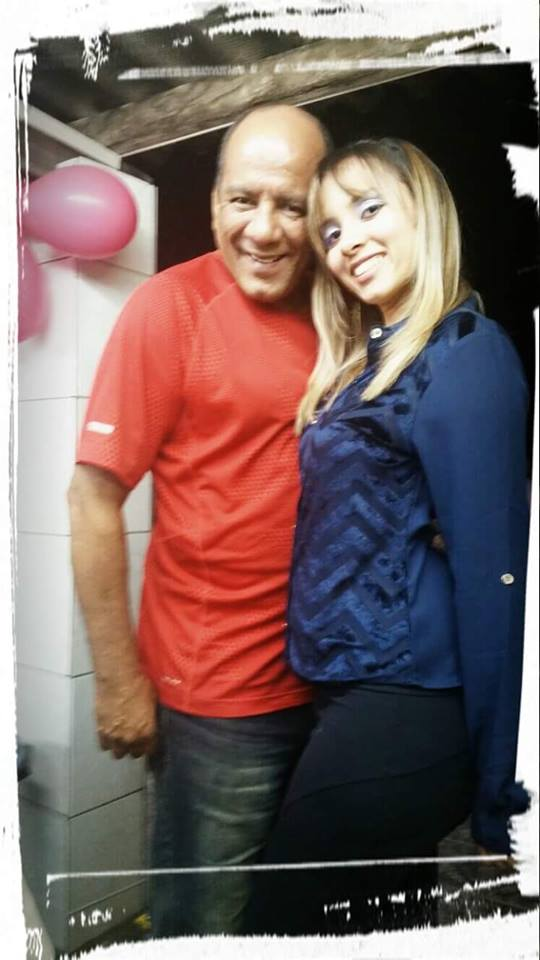 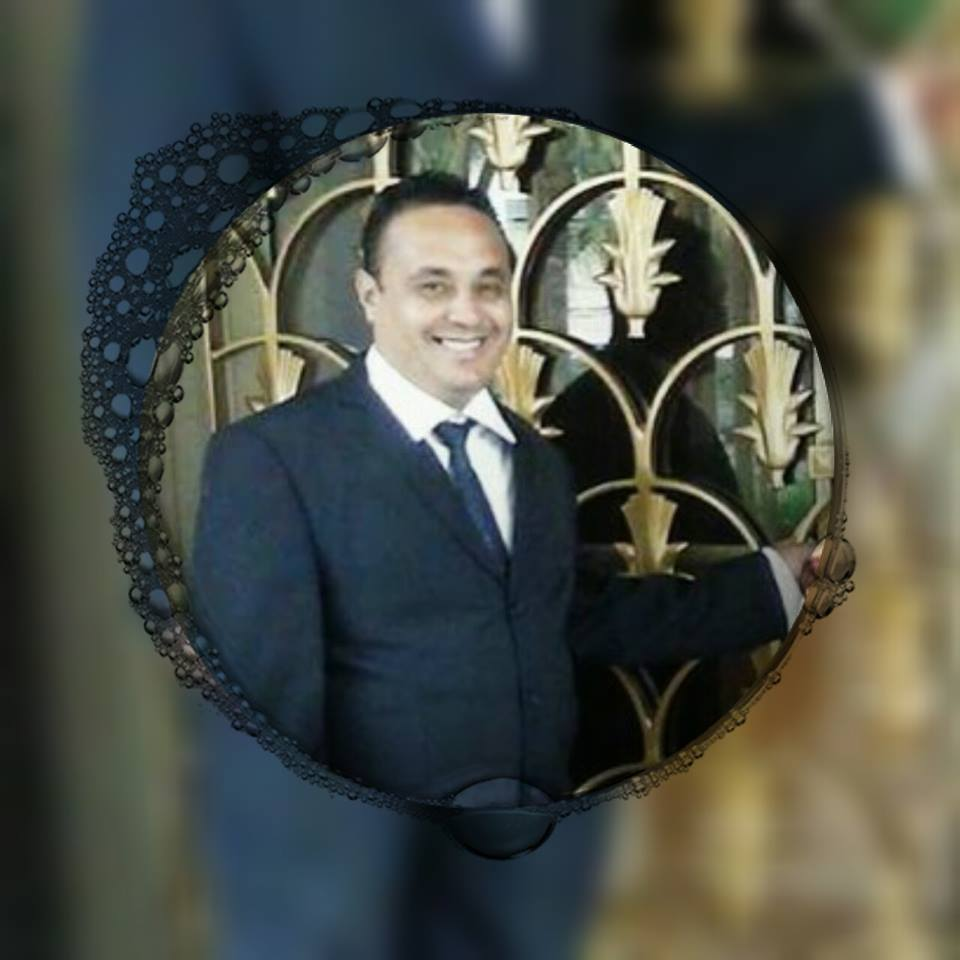 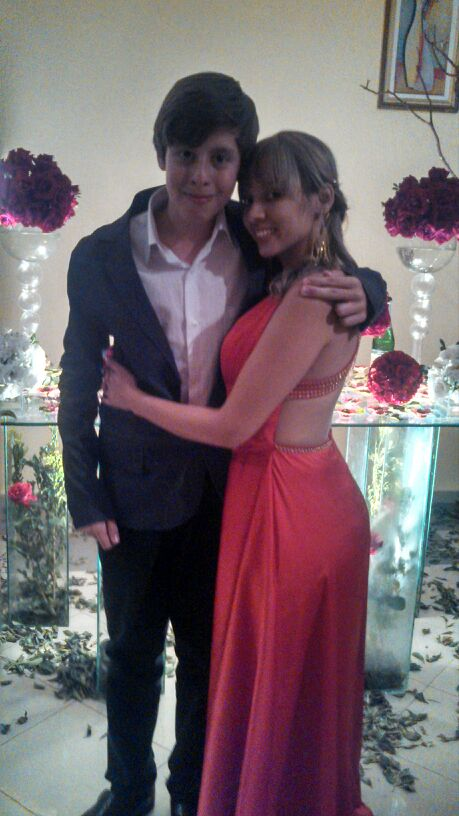 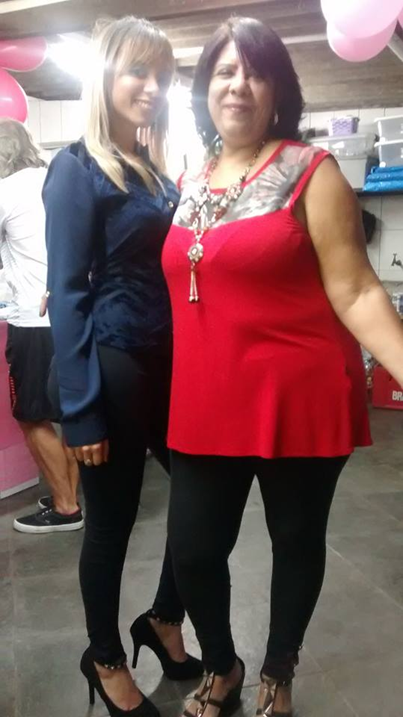 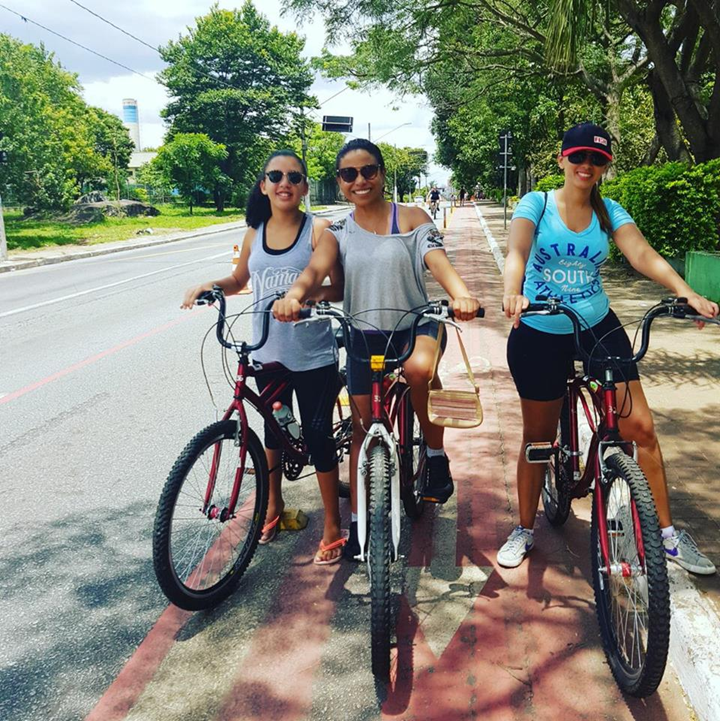 VÍDEO
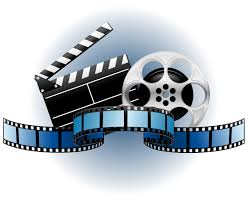 família
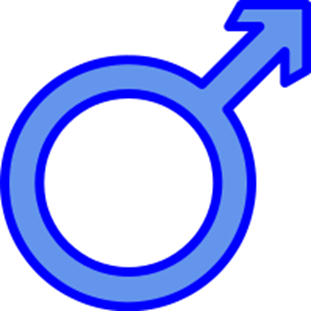 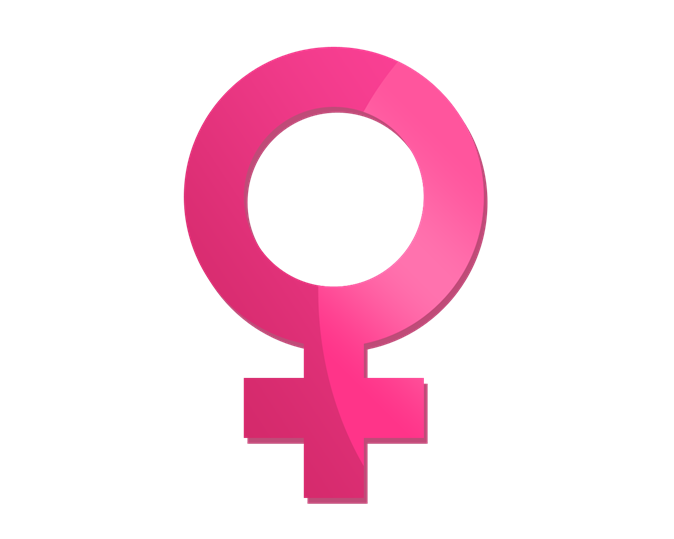 Outros familiares
Tio
Sobrinho
Sogra
Cunhada
Primo
Madrasta
Padrasto
Criança e bebê
Solteiro
Casado
Noiva
Esposa
Amigo
Jovem
Namorada
Paquerar
Atividade
Sinalize as pessoas que moram com você.
Diga seus nomes/ idade e quando nasceu.
VERBOS
Exemplos de verbos
Eu gostar de beber café.
Eu não gostar de calor.

Eu conheçer a IsF.
Nós  não conhecer a professora.

Eu não lembrar de você.
Ela lembrar da Libras.

Me desculpe eu não entendi seu nome.
Seu nome é Maria? Agora eu entendi!

Eu esqueci Libras!
Ordem básica das frases na Libras
Na língua portuguesa e em LIBRAS, por exemplo, a ordenação básica de seus constituintes parece seguir a mesma hierarquia: SVO (sujeito-verbo-objeto), na grande maioria dos casos.
No entanto, LIBRAS apresenta certa flexibilidade na ordem das palavras. Portanto, determinar a sua ordem básica não é tão trivial.

SVO – OSV – SOV
A ordem básica, comumente usada das frases em Libras é:

SVO – OSV – SOV- OVS
ATIVIDADE
Apresentar a frase.